Little scientists building and design Europe. Game - Tool Sharing
Every country thought about an object which was sent to the partners to answer to the established questions
The object proposed by The Netherlands
The students’ answers to the partners’questions
What is it and what do they use it for?
What other uses can it have?
Which machine has replaced this tool?
This tool is a holder for soap, golf balls, mug, pencil glass, tea kettle, candy. This support can also be used to hold a sponge, flower, to cool the boiled egg, to put the salad. There is no machine to replace this tool.
Pictures with the students and their answers in Romanian
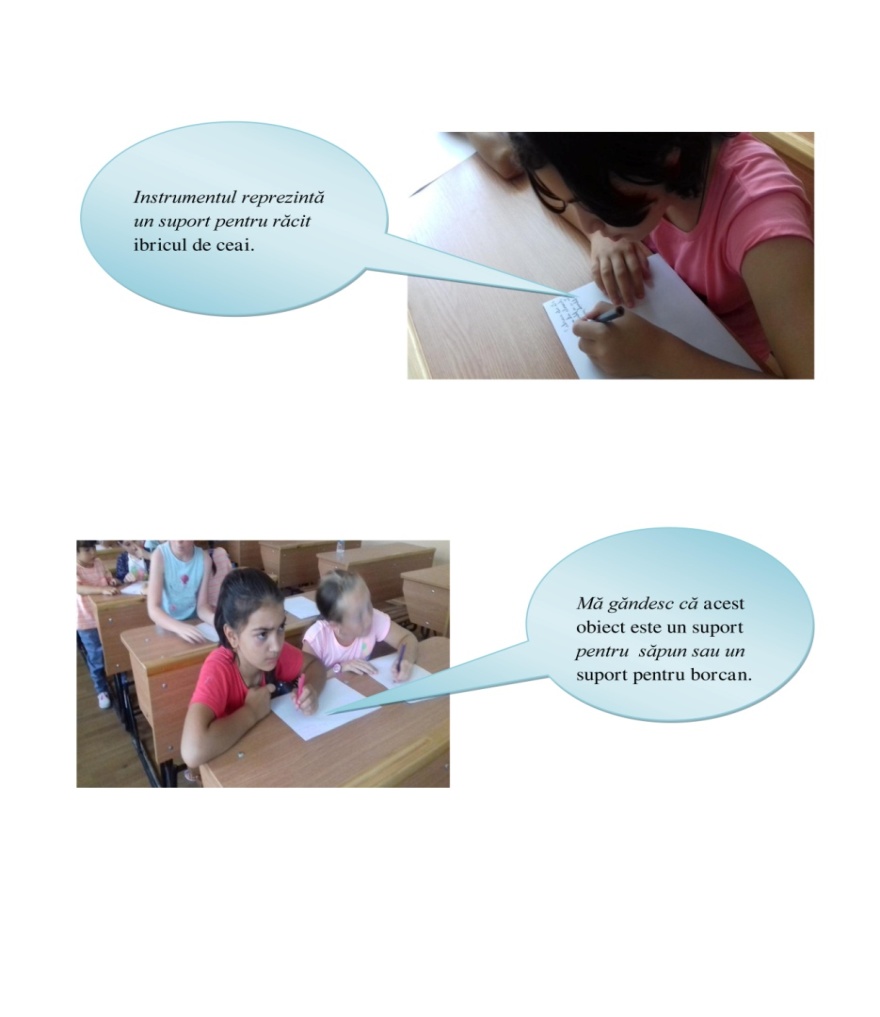 Pictures with the students and their answers in Romanian
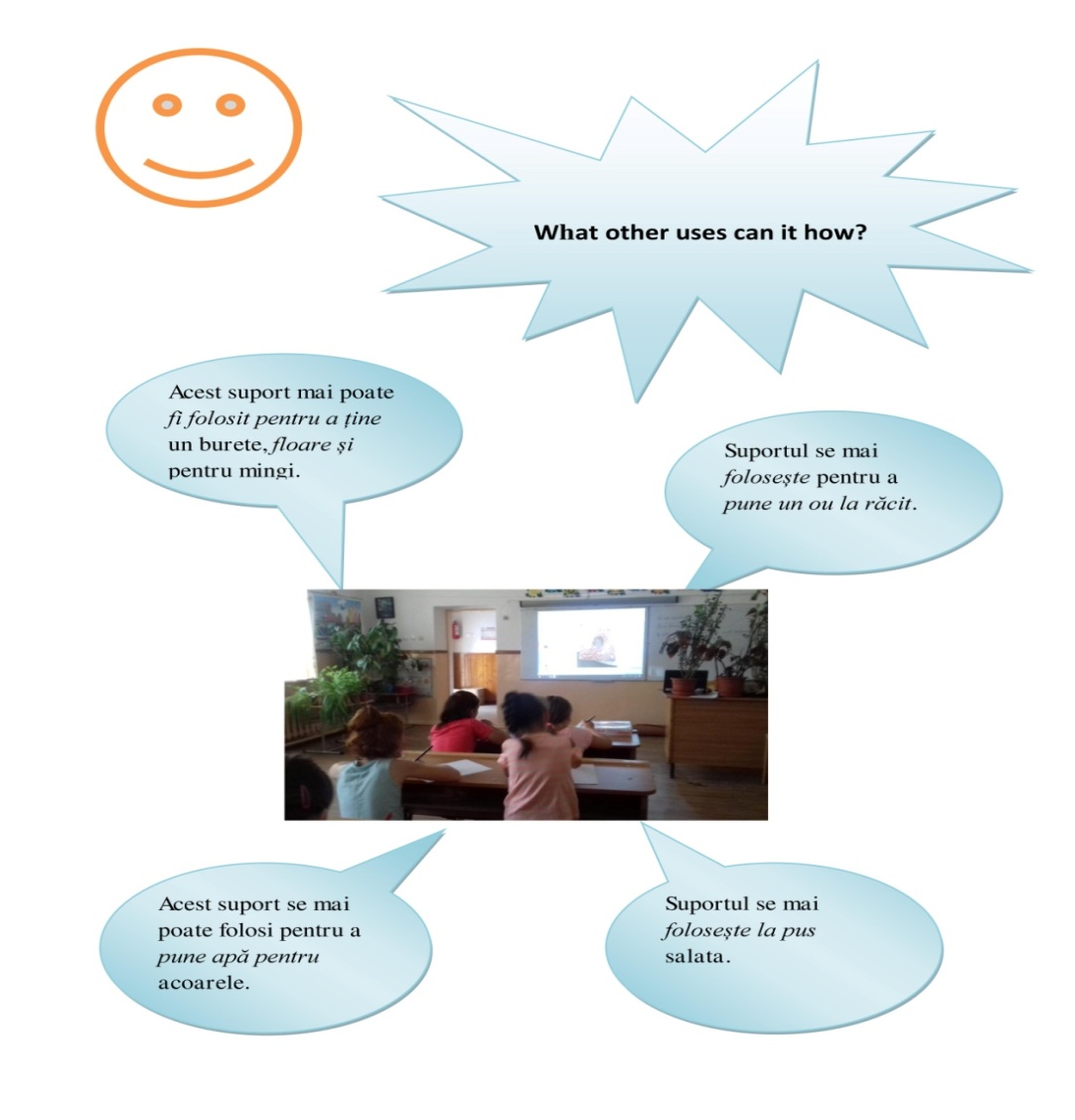 Pictures with the students and their answers in Romanian
The object proposed by Lithuania
The students’answers to the partners’questions
What is it and what do they use it for?
What other uses can it have?
Which machine has replaced this tool?
This support can be used to crush the nuts, to staple a jar lid, to open the jar lid. This tool can also be used to make soap balloons and to screw on the lid or screw. This tool can be replaced with a machine for threading / parade covers or a machine for peeling nuts or other fruits.
Pictures with the students and their answers in Romanian
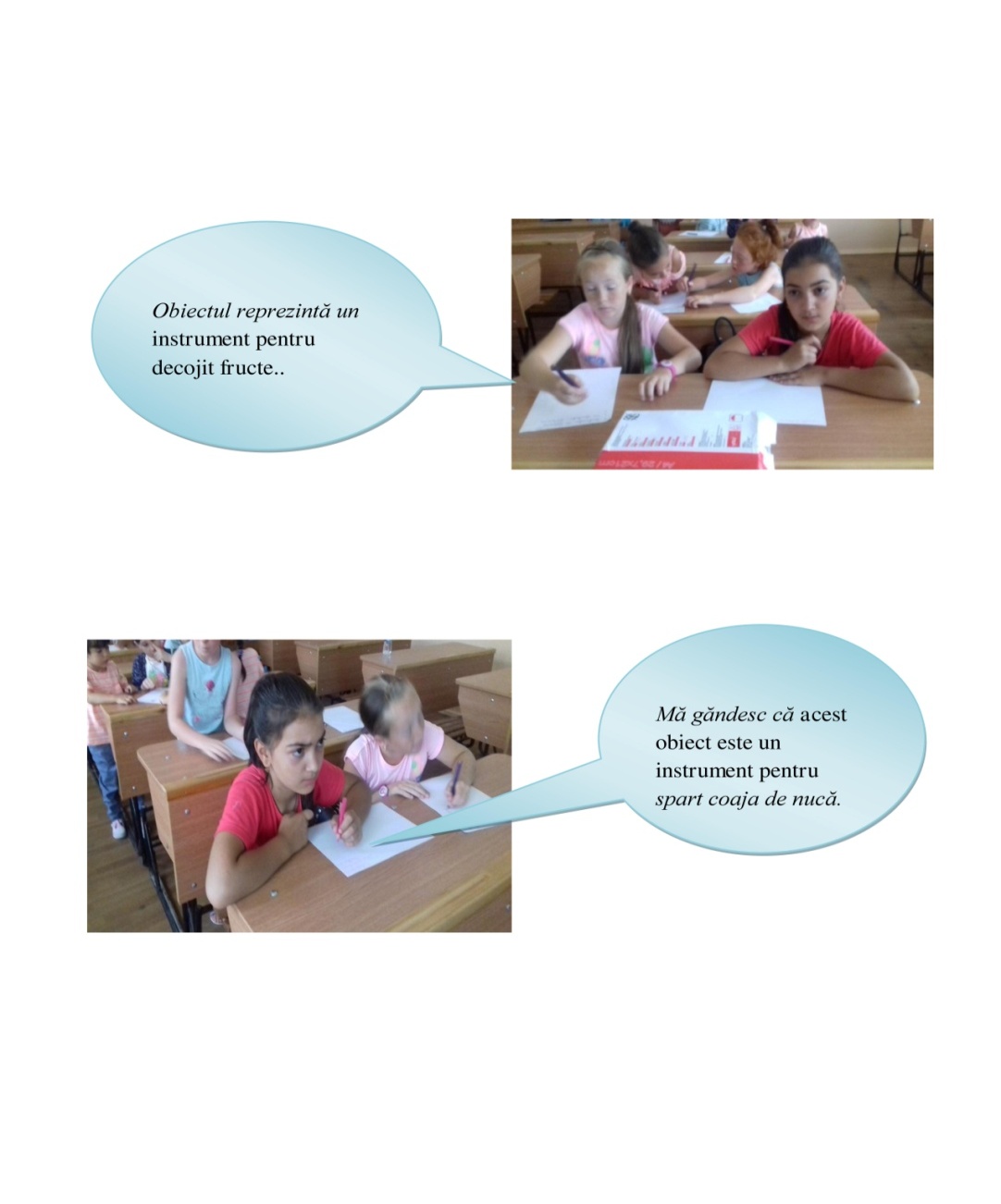 Pictures with the students and their answers in Romanian
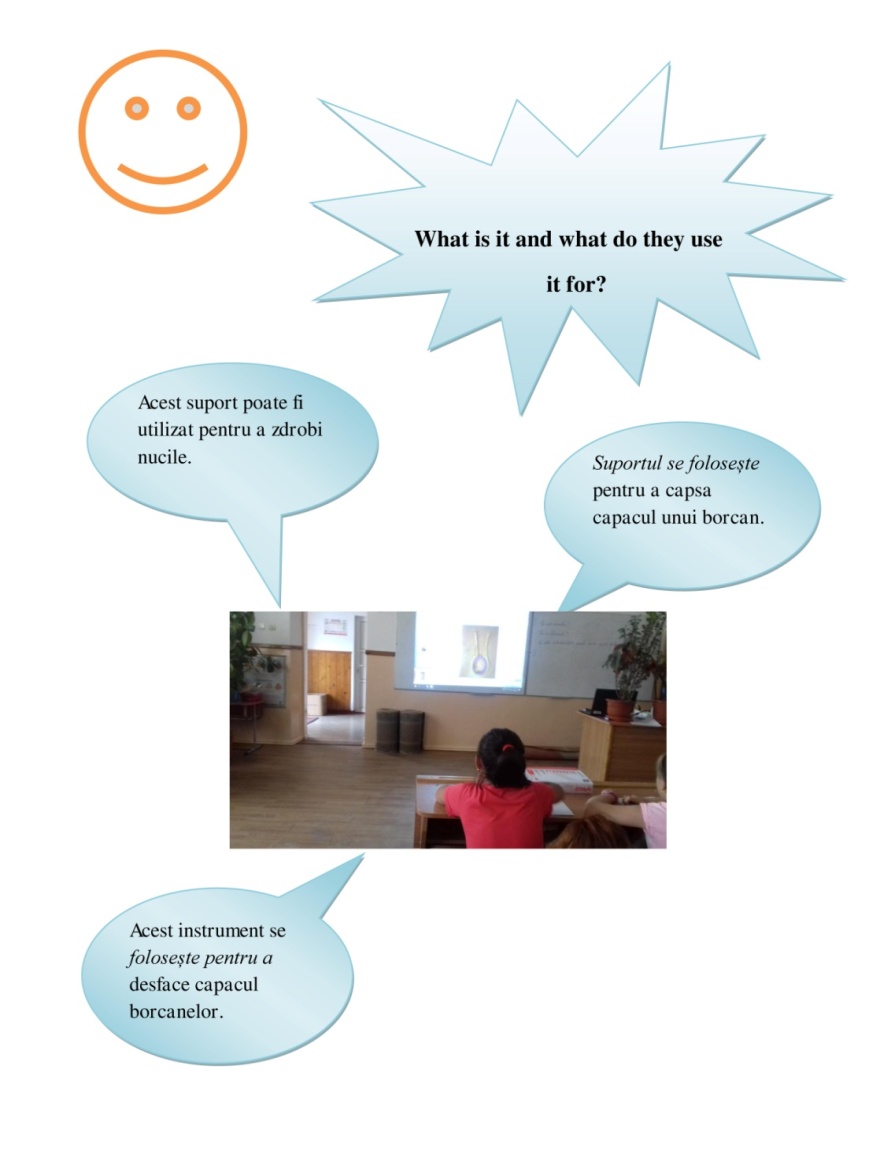 Pictures with the students and their answers in Romanian
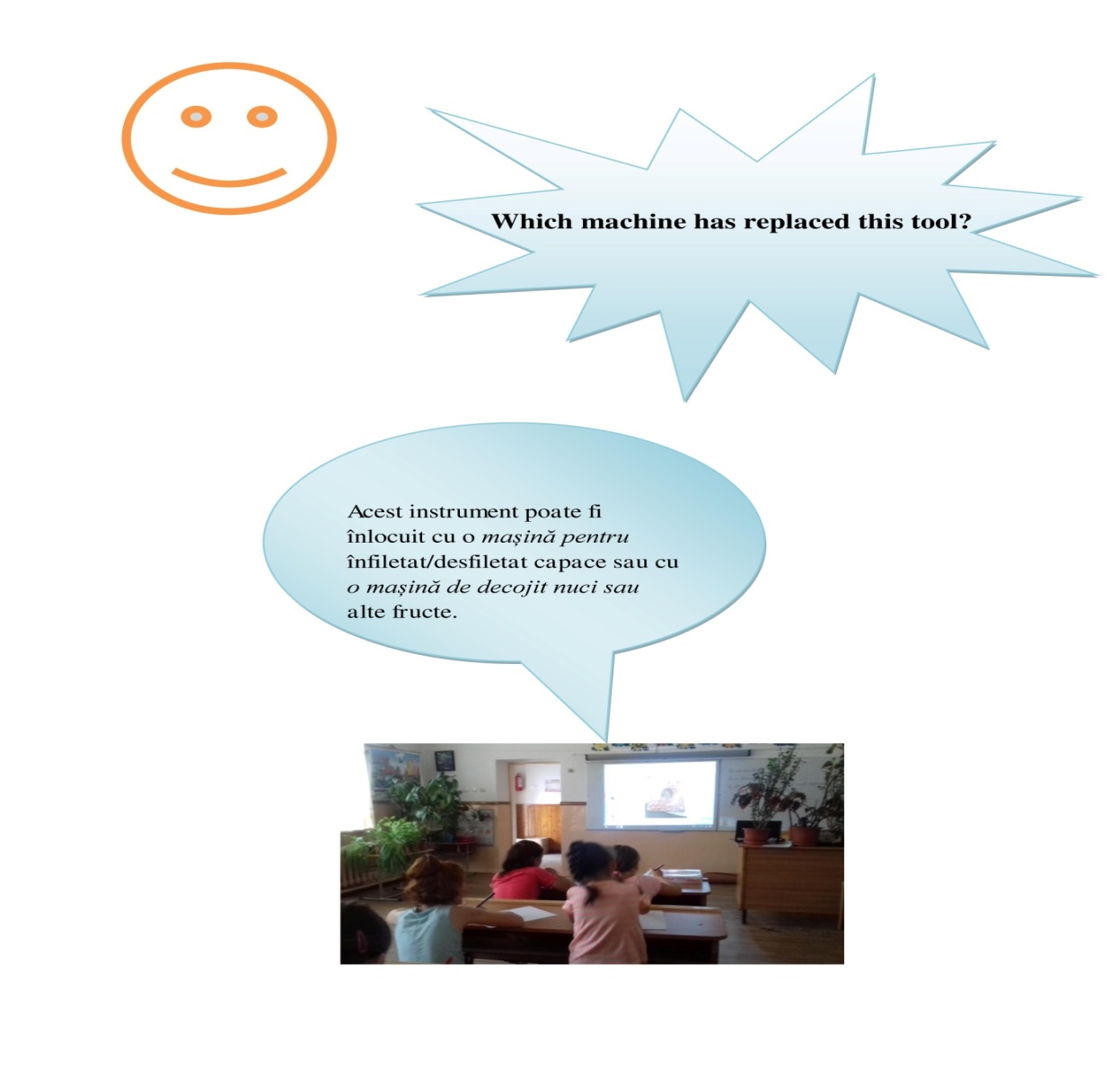 The object proposed by Italy
The students’answers to the partners’questions
What is it and what do they use it for?
What other uses can it have?
Which machine has replaced this tool?
pictures
The object proposed by Sweden
The students’answers to the partners’questions
What is it and what do they use it for?
What other uses can it have?
Which machine has replaced this tool?
The object represents a tool for undoing cork plugs, a support for a thread, a hanger. This tool can also be used to hold the kite and as a key holder. There is no machine to replace this bracket
Pictures with the students and their answers in Romanian
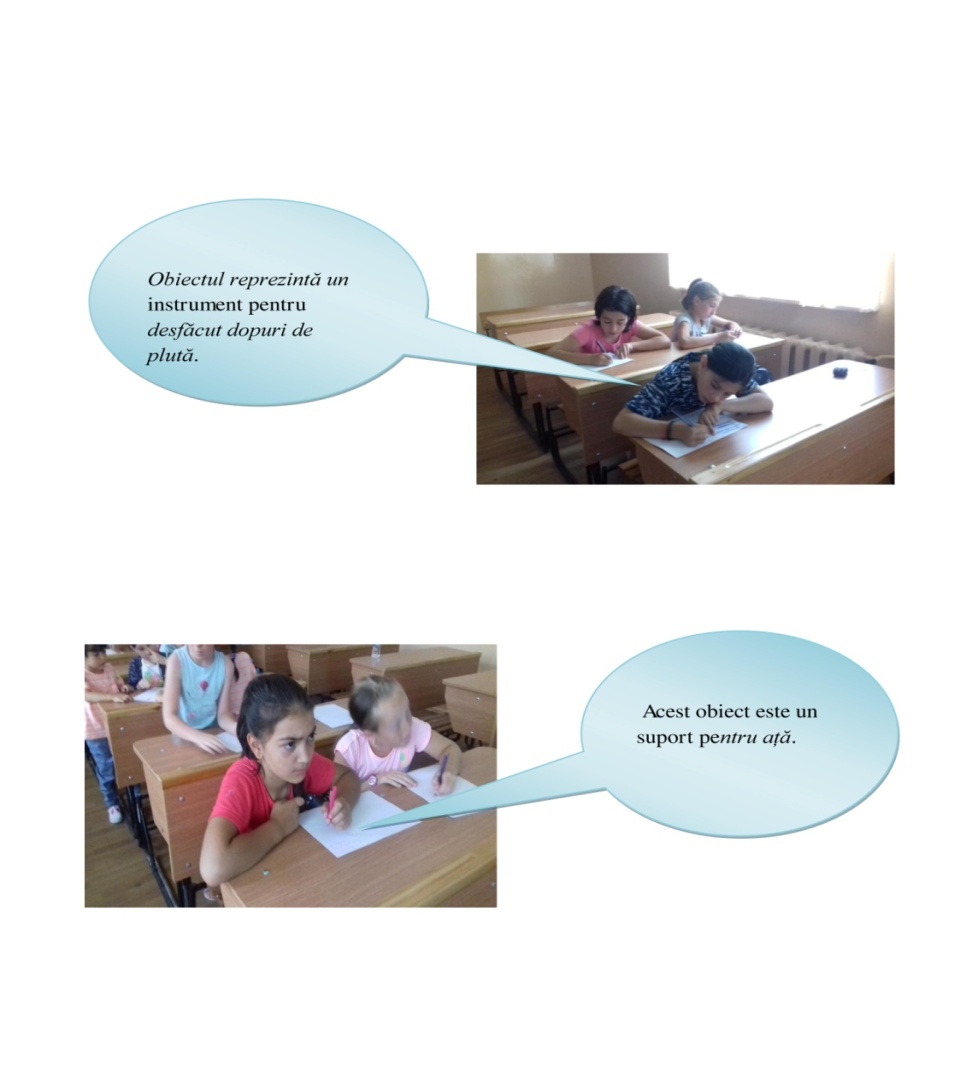 Pictures with the students and their answers in Romanian
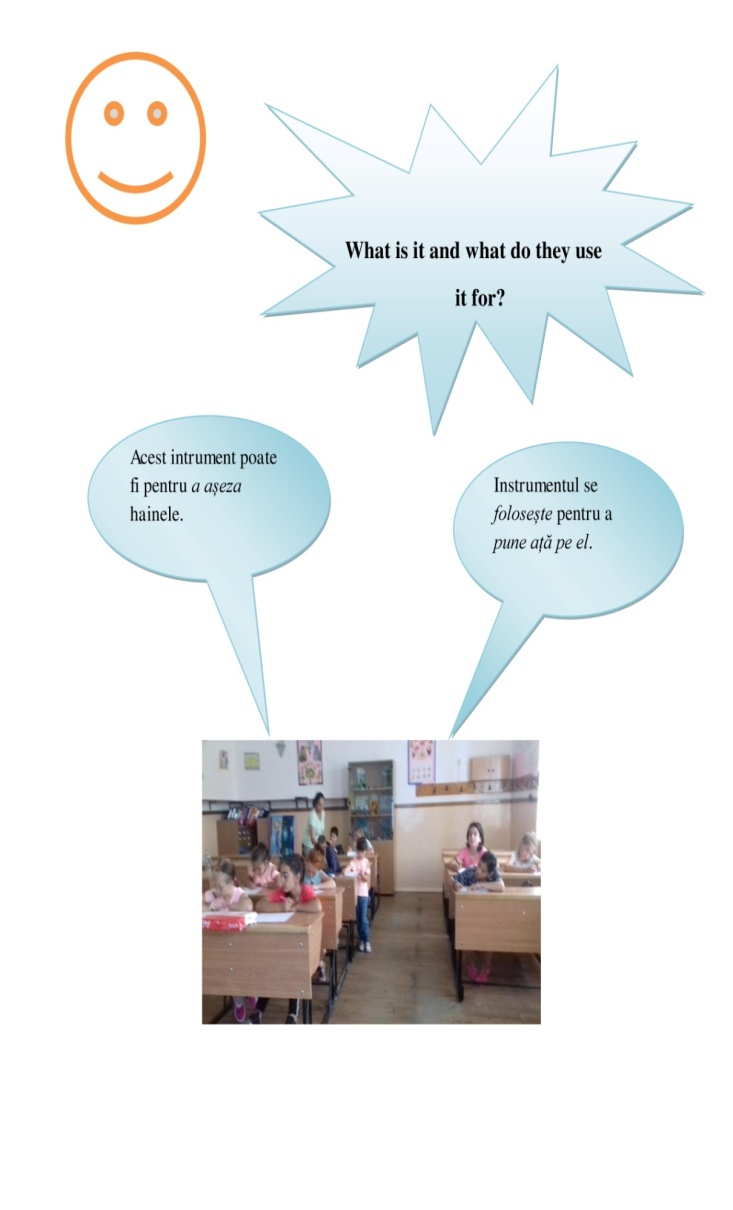 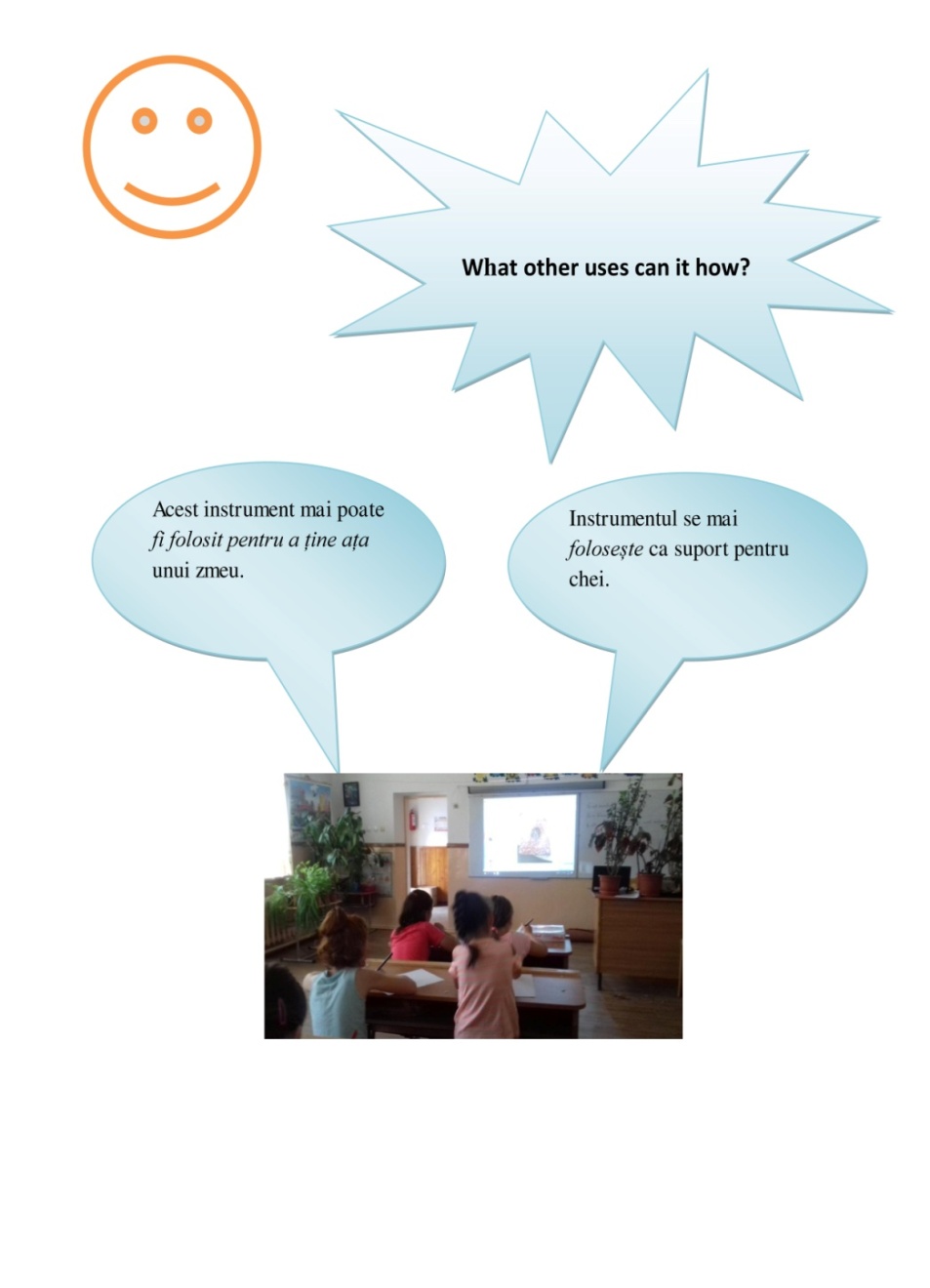 Pictures with the students and their answers in Romanian
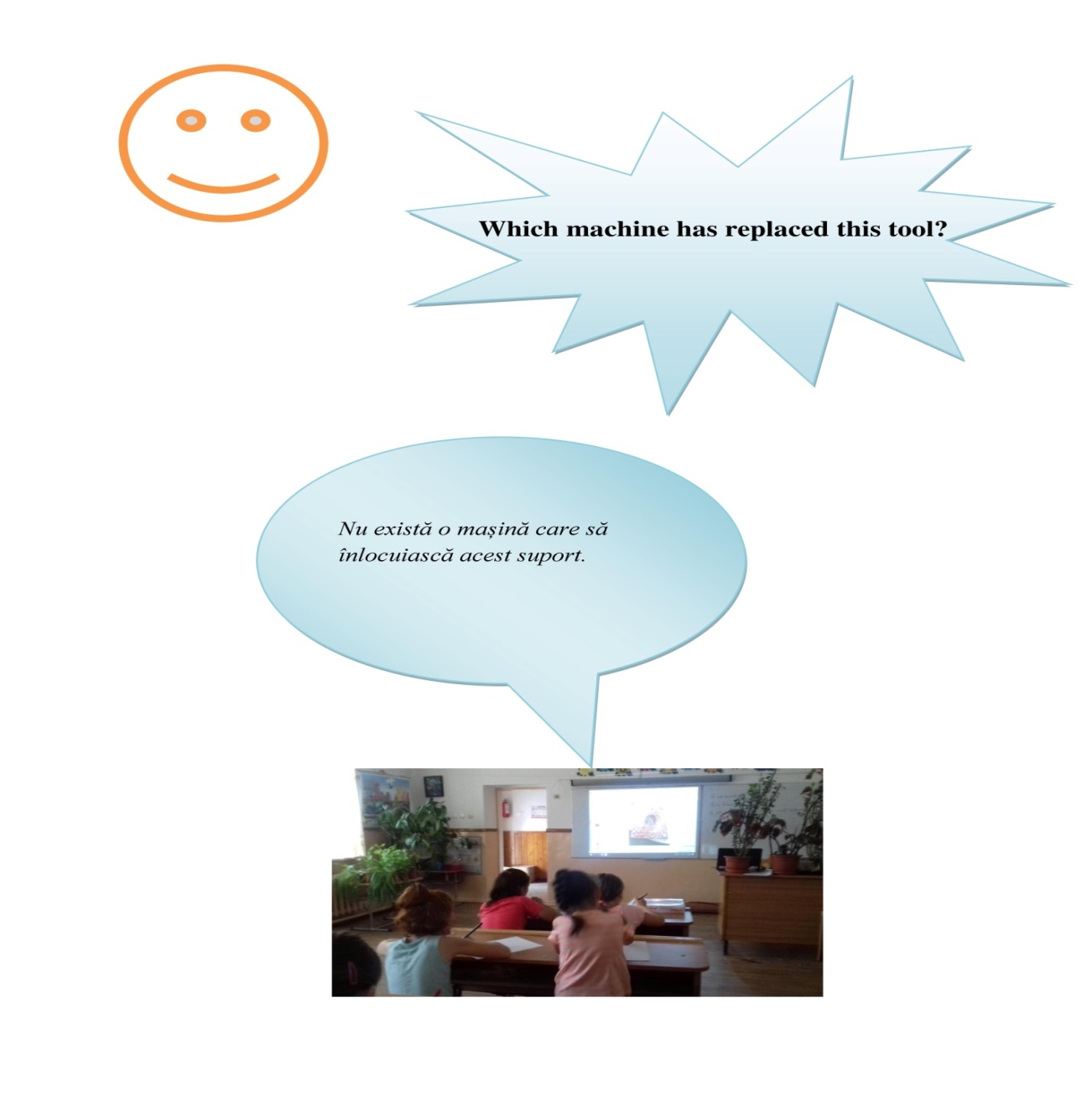 The object proposed by Greece
The students’answers to the partners’questions
What is it and what do they use it for?
What other uses can it have?
Which machine has replaced this tool?
This instrument is used for cleaning carrots and other vegetables. This tool can also be used to sharpen pencils and cleaned apples, potatoes. The instrument can be replaced with a kitchen robot or an electric vegetable washer.
Pictures with the students and their answers in Romanian
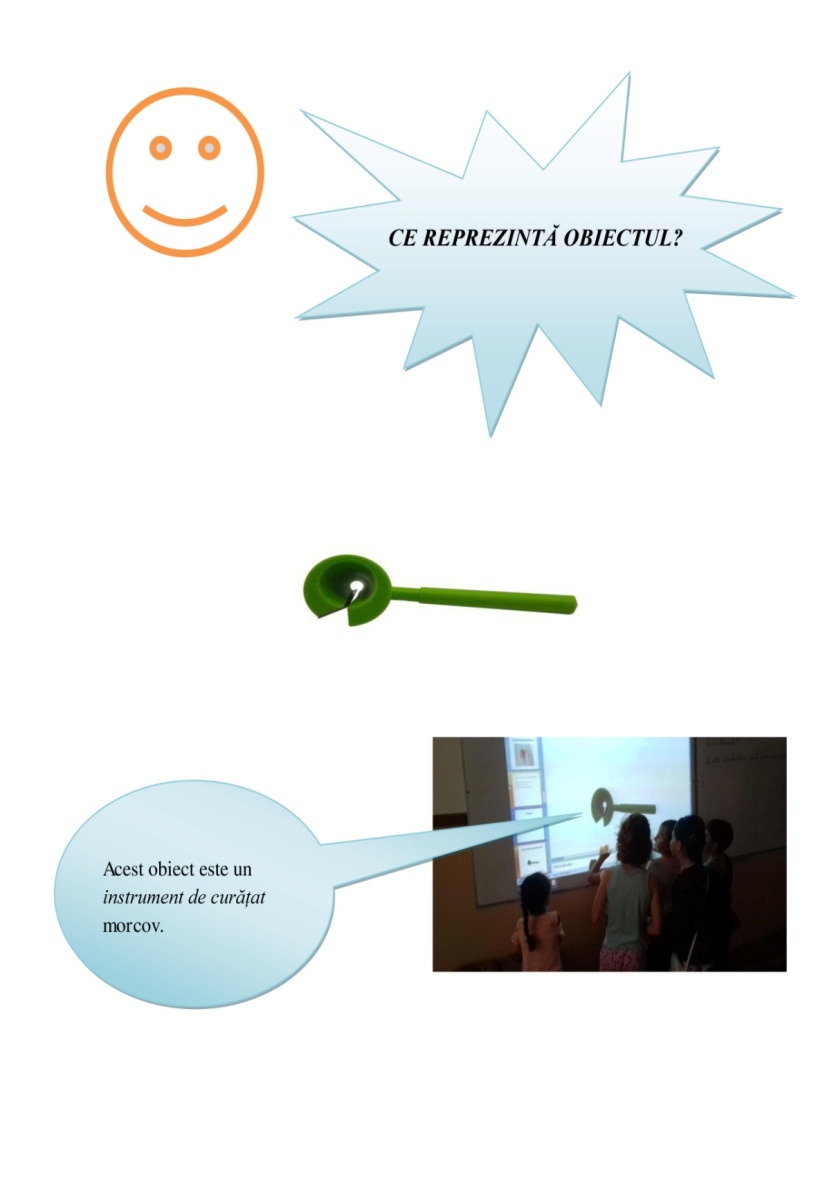 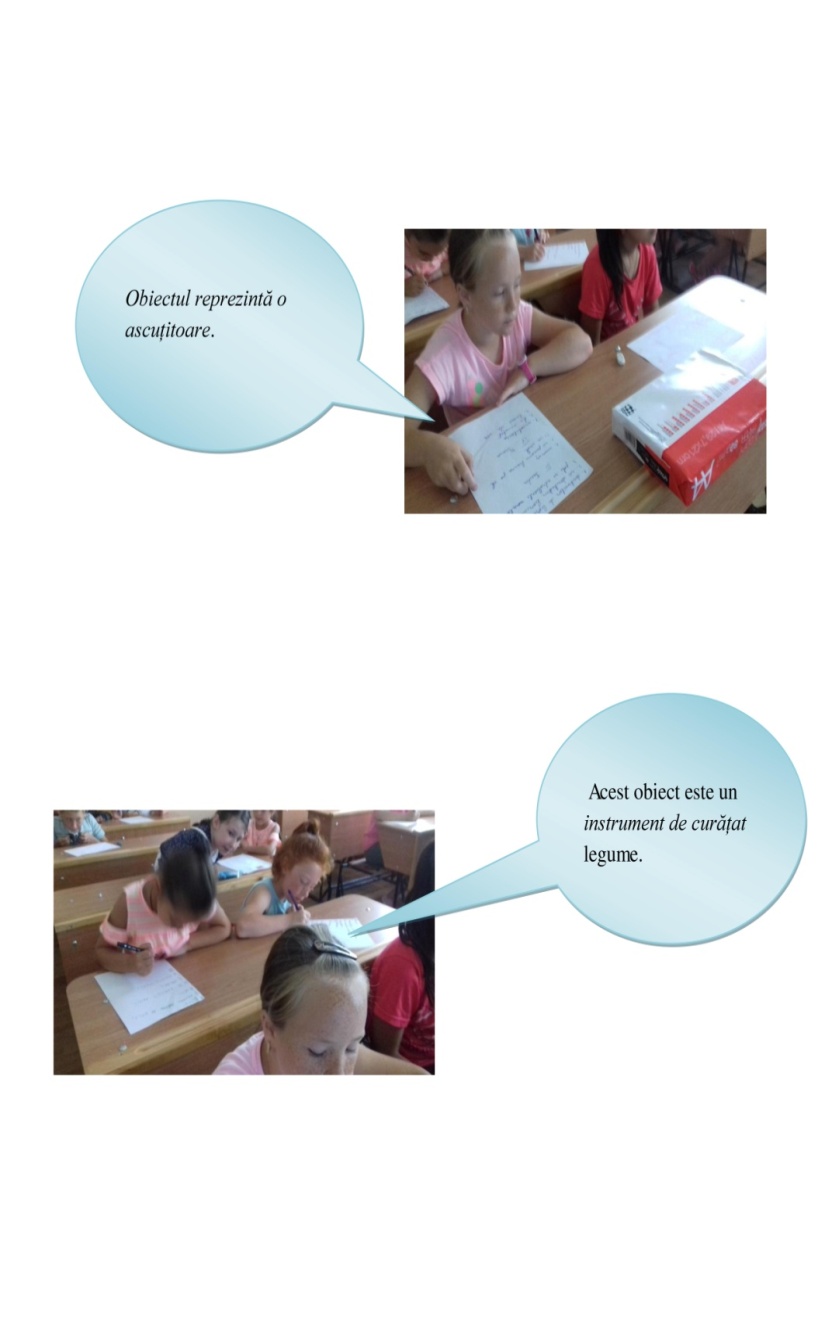 Pictures with the students and their answers in Romanian
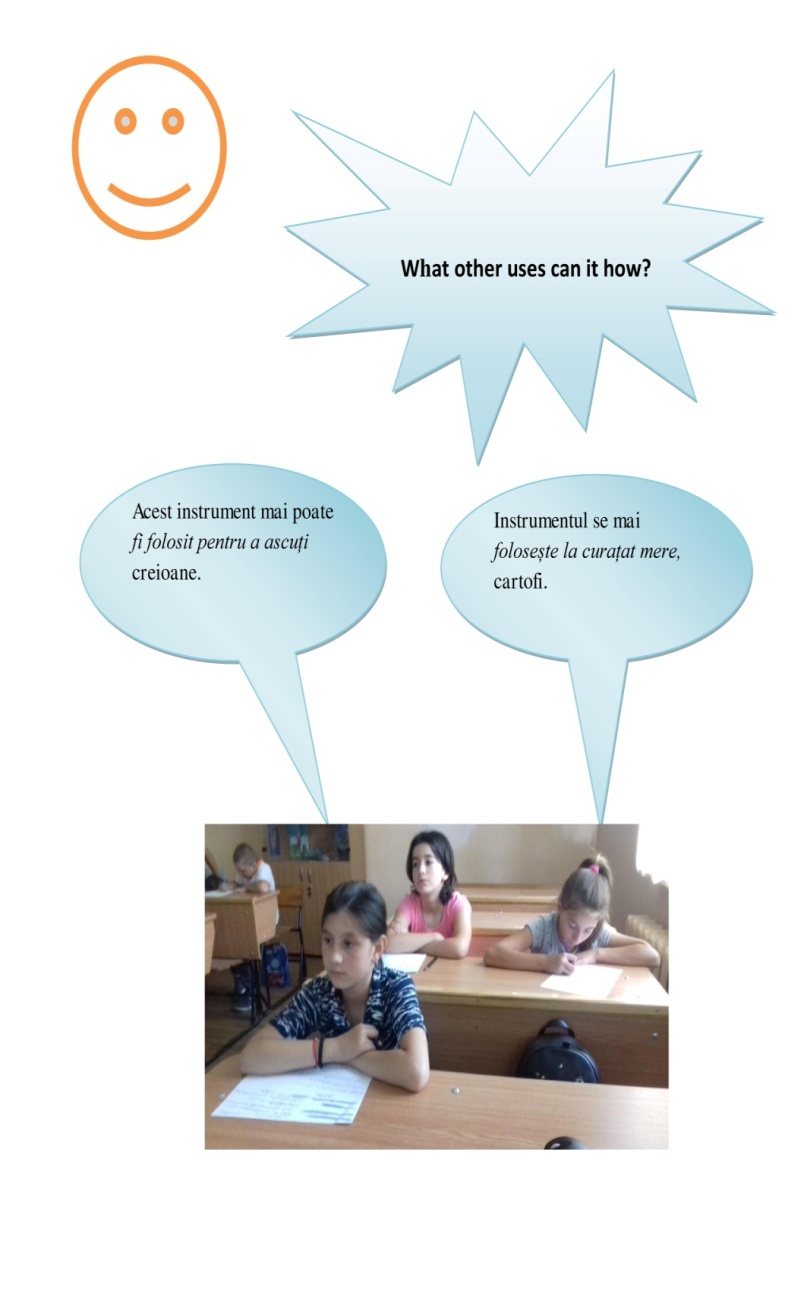 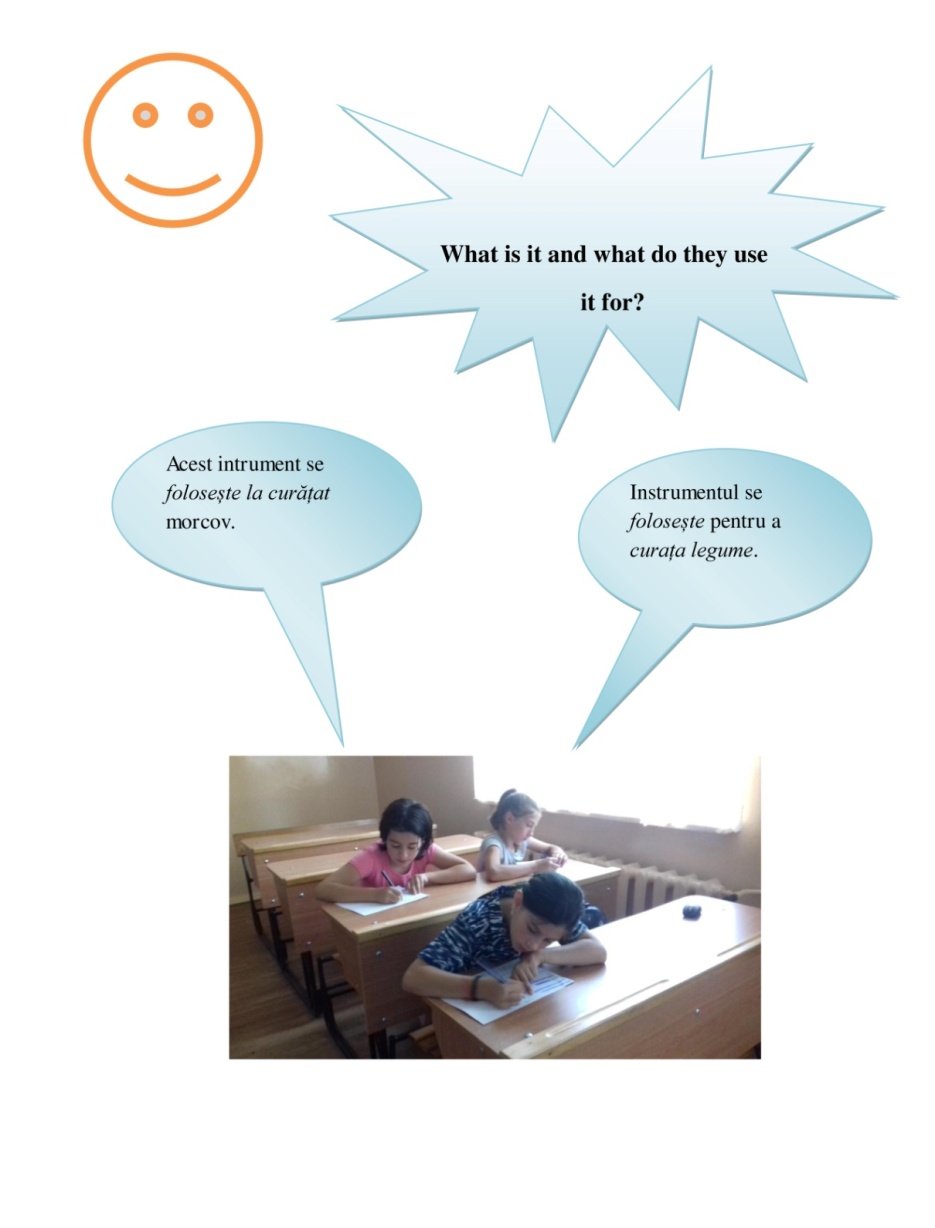 Pictures with the students and their answers in Romanian
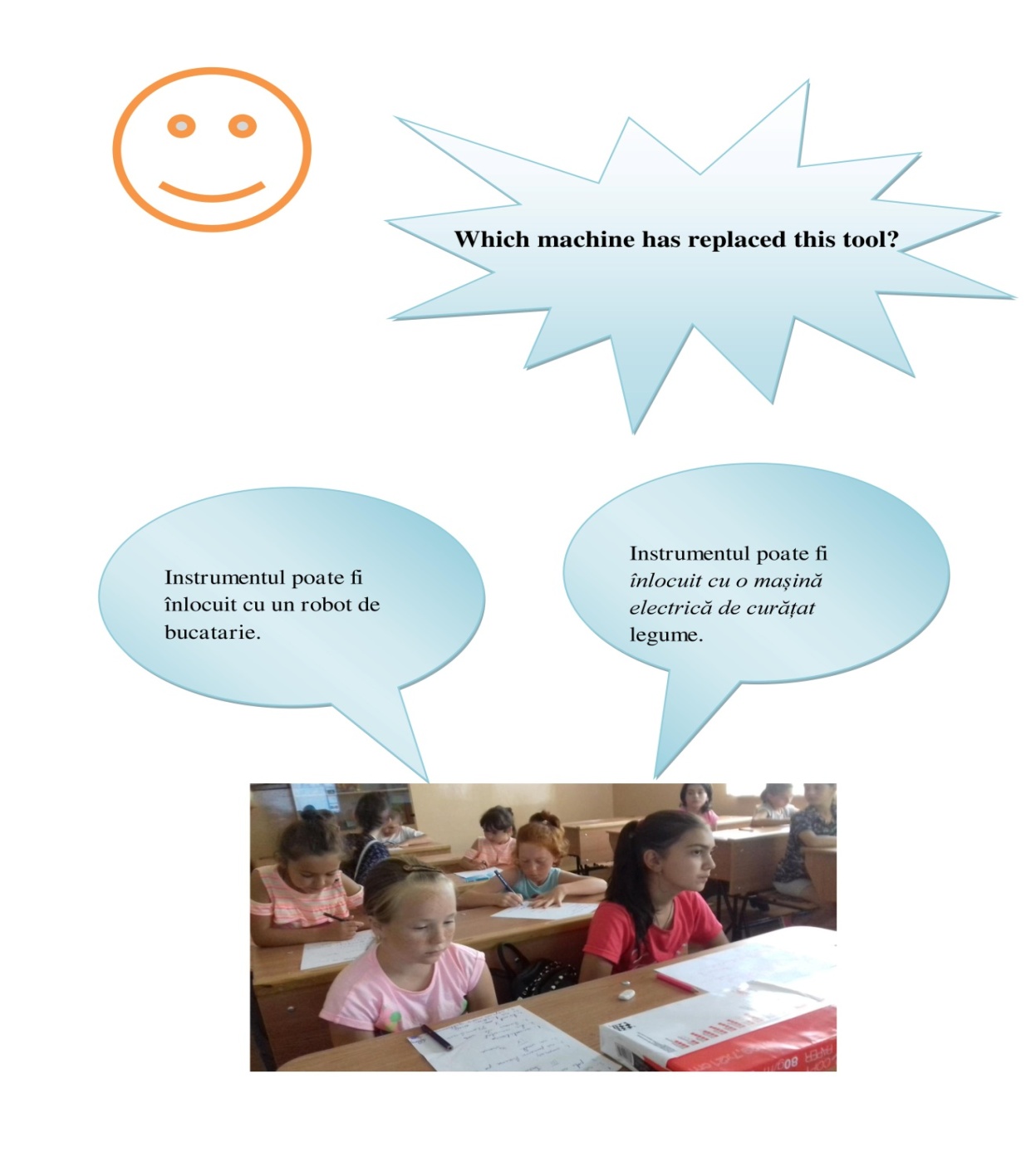 The object proposed by Germany
The students’answers to the partners’questions
What is it and what do they use it for?
What other uses can it have?
Which machine has replaced this tool?
This instrument is used for shaving vegetables and fruits. This tool can also be used to cut biscuits and to obtain chocolate flakes. The instrument can be replaced with a kitchen robot or a blender.
Pictures with the students and their answers in Romanian
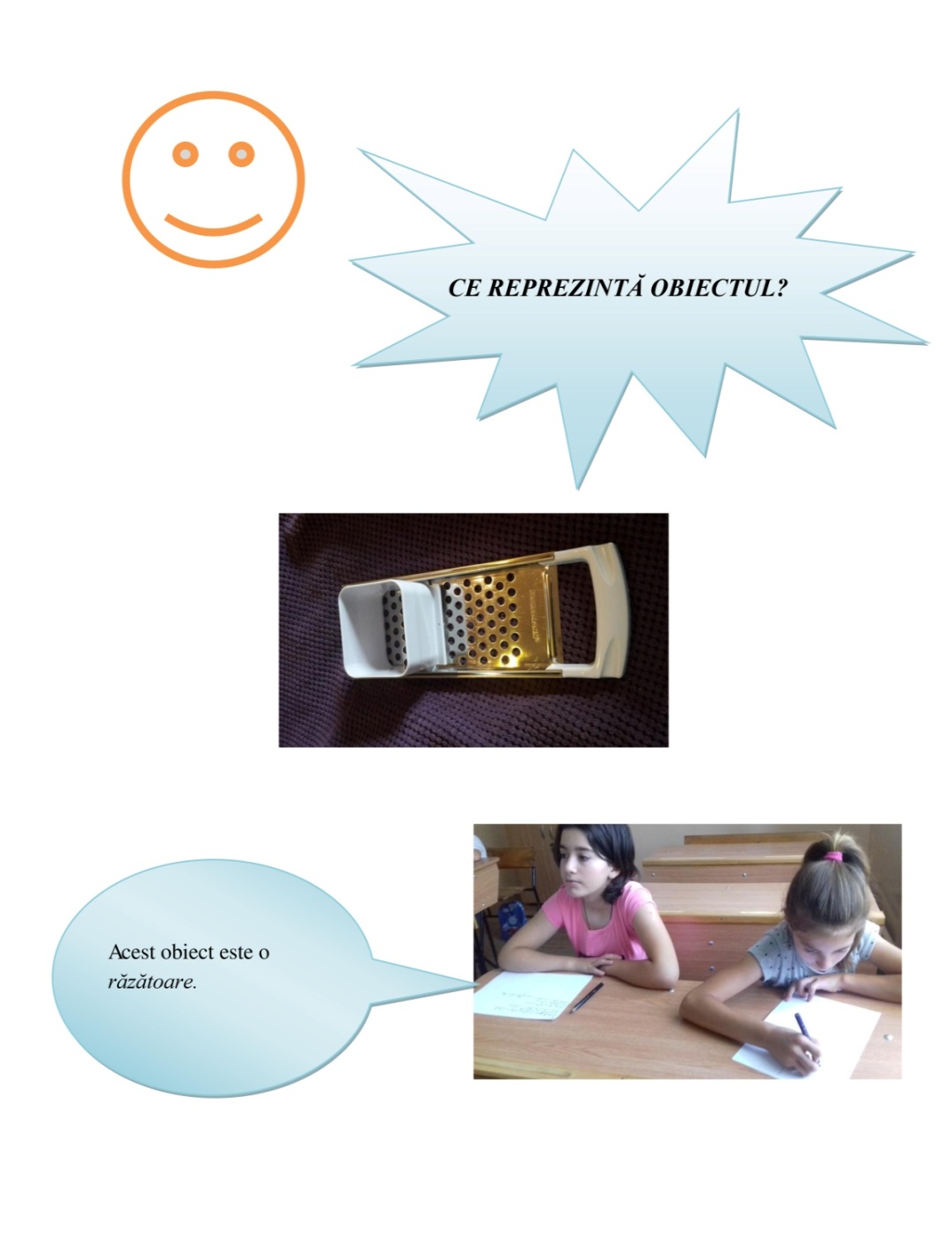 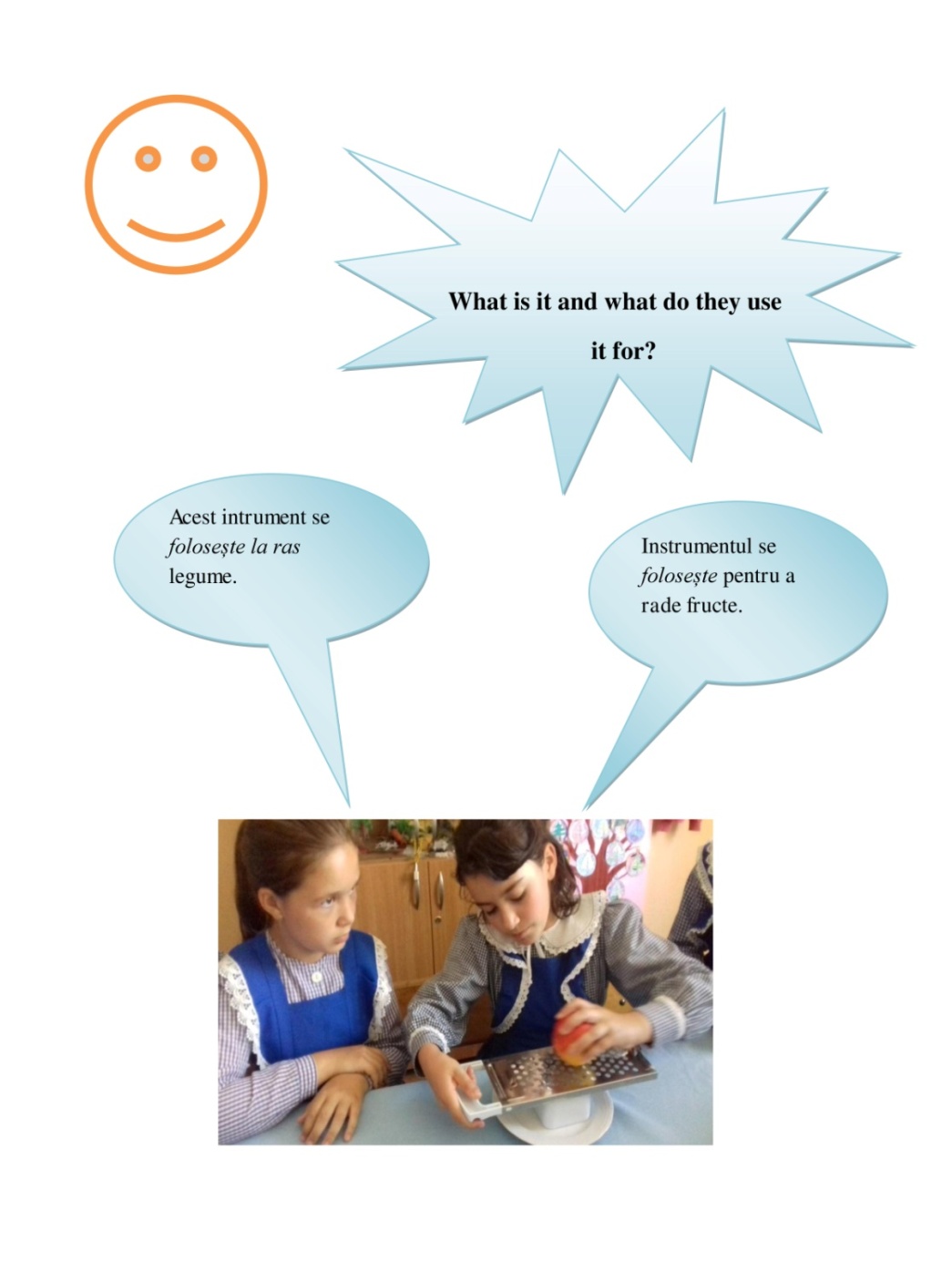 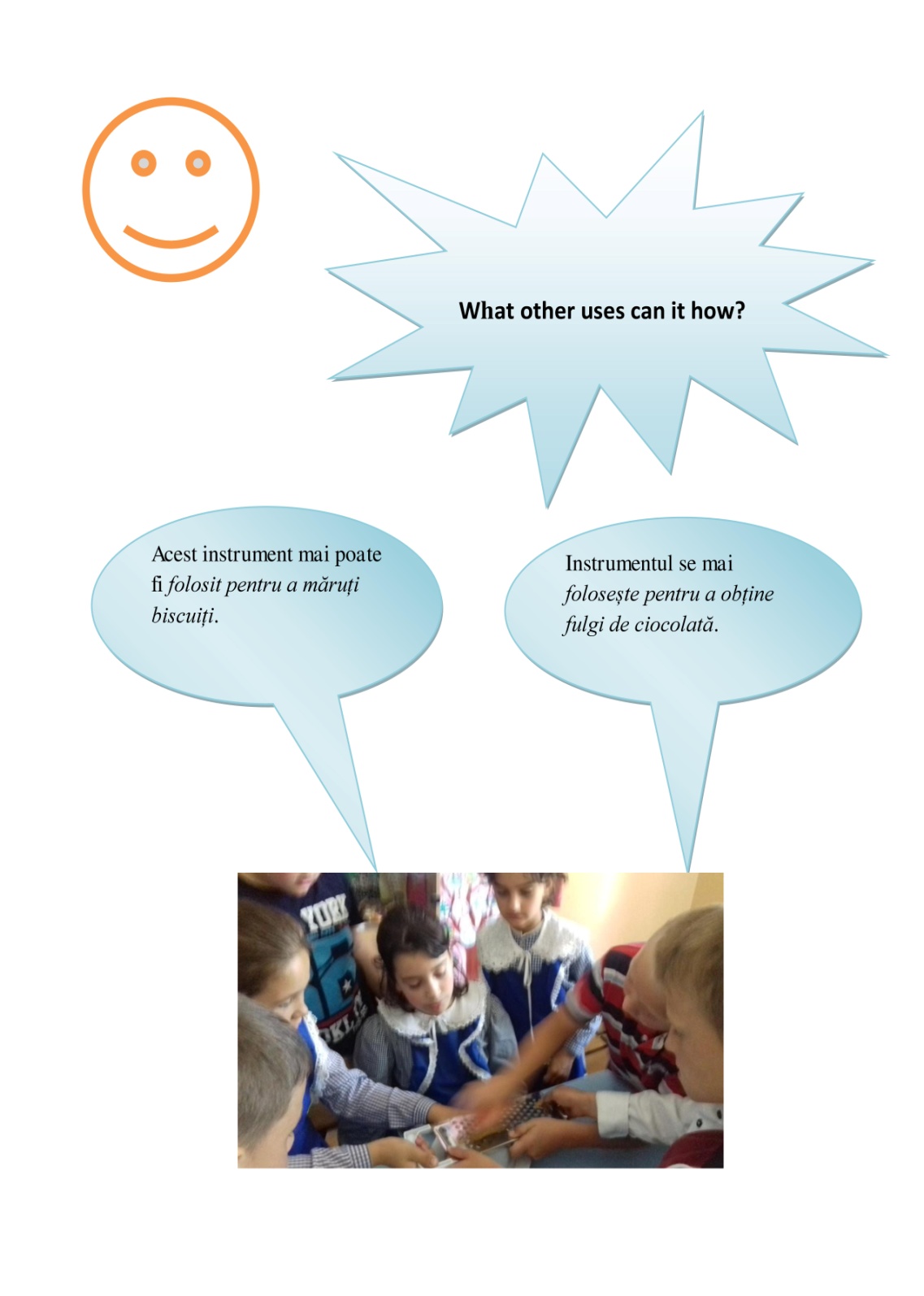 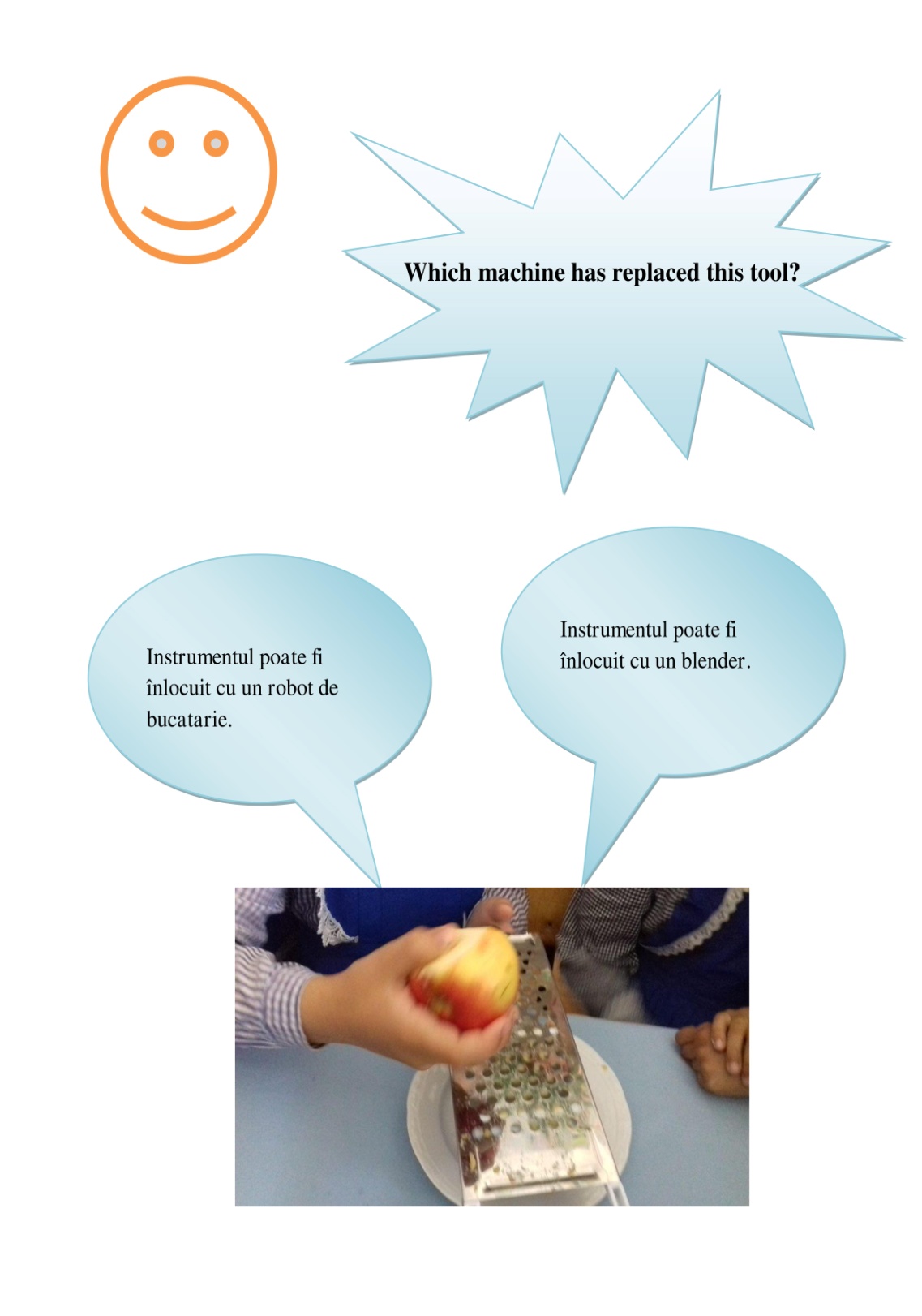 The object proposed by Romania
The students’answers to the partners’questions
What is it and what do they use it for?
What other uses can it have?
Which machine has replaced this tool?
This instrument is used separately for the egg yolk or for slicing eggs. This tool can also be used to slice kiwifruit, apples or potatoes. The instrument can be replaced with a kitchen robot or an electric slicing machine.
Pictures with the students and their answers in Romanian
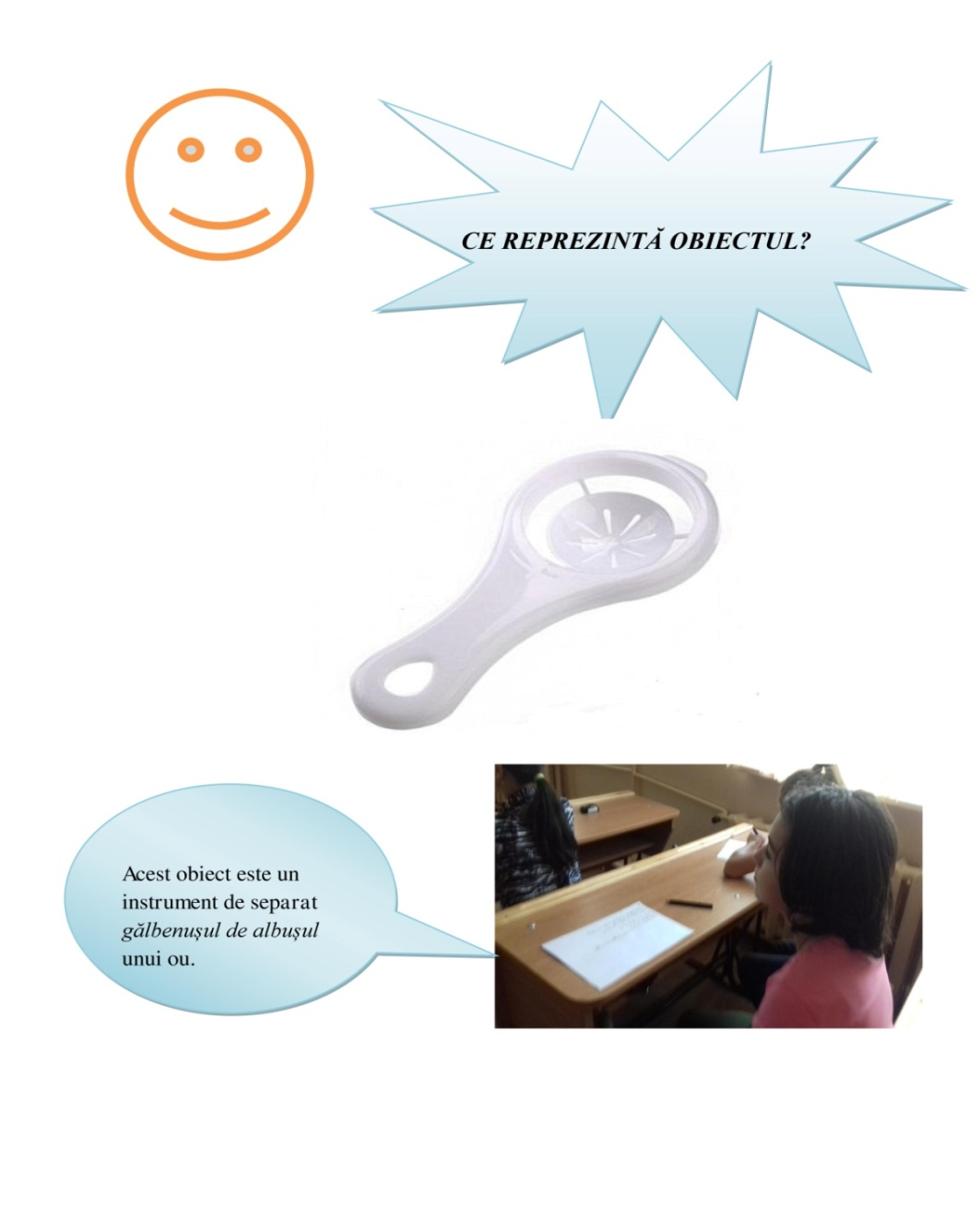 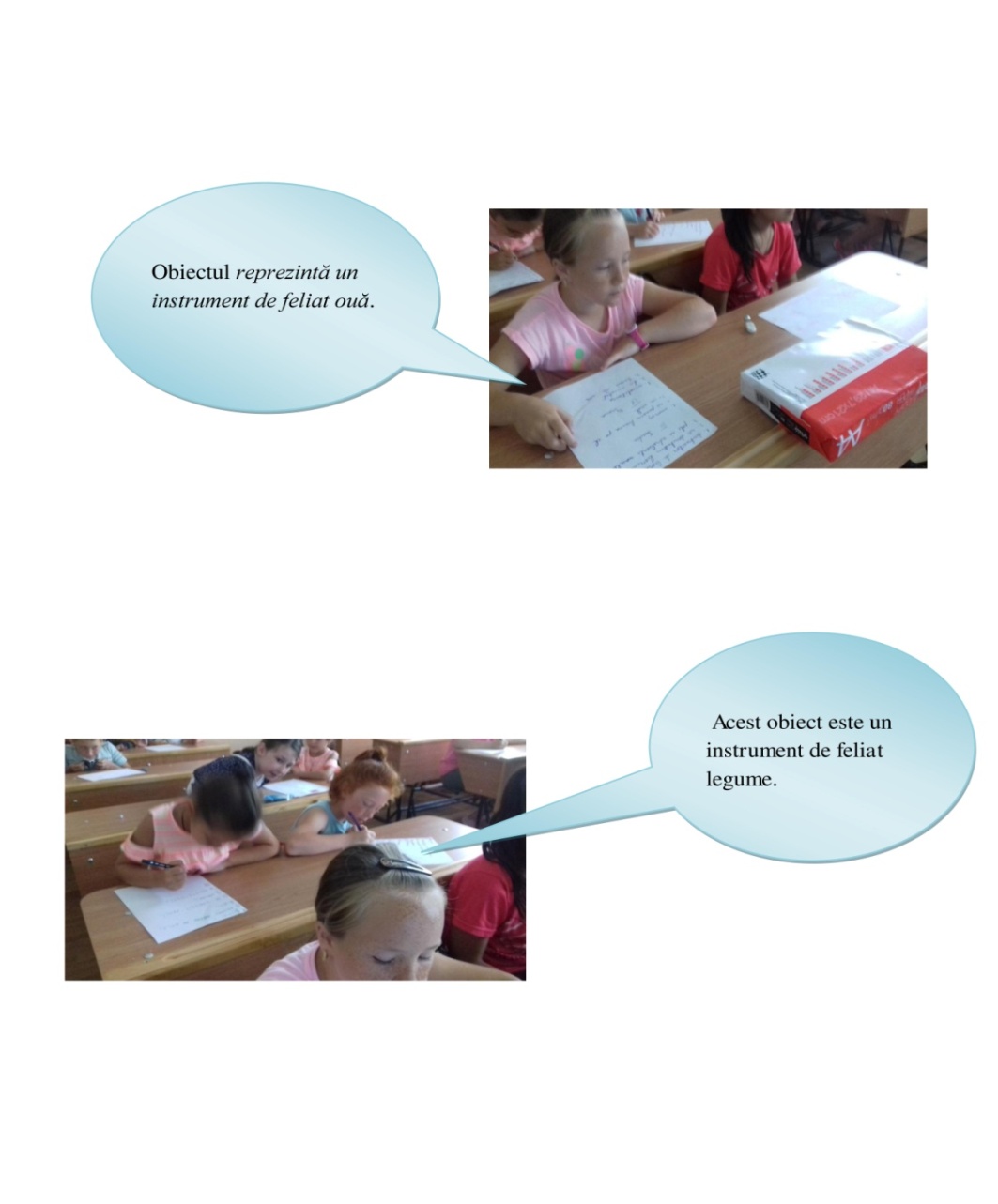 Pictures with the students and their answers in Romanian
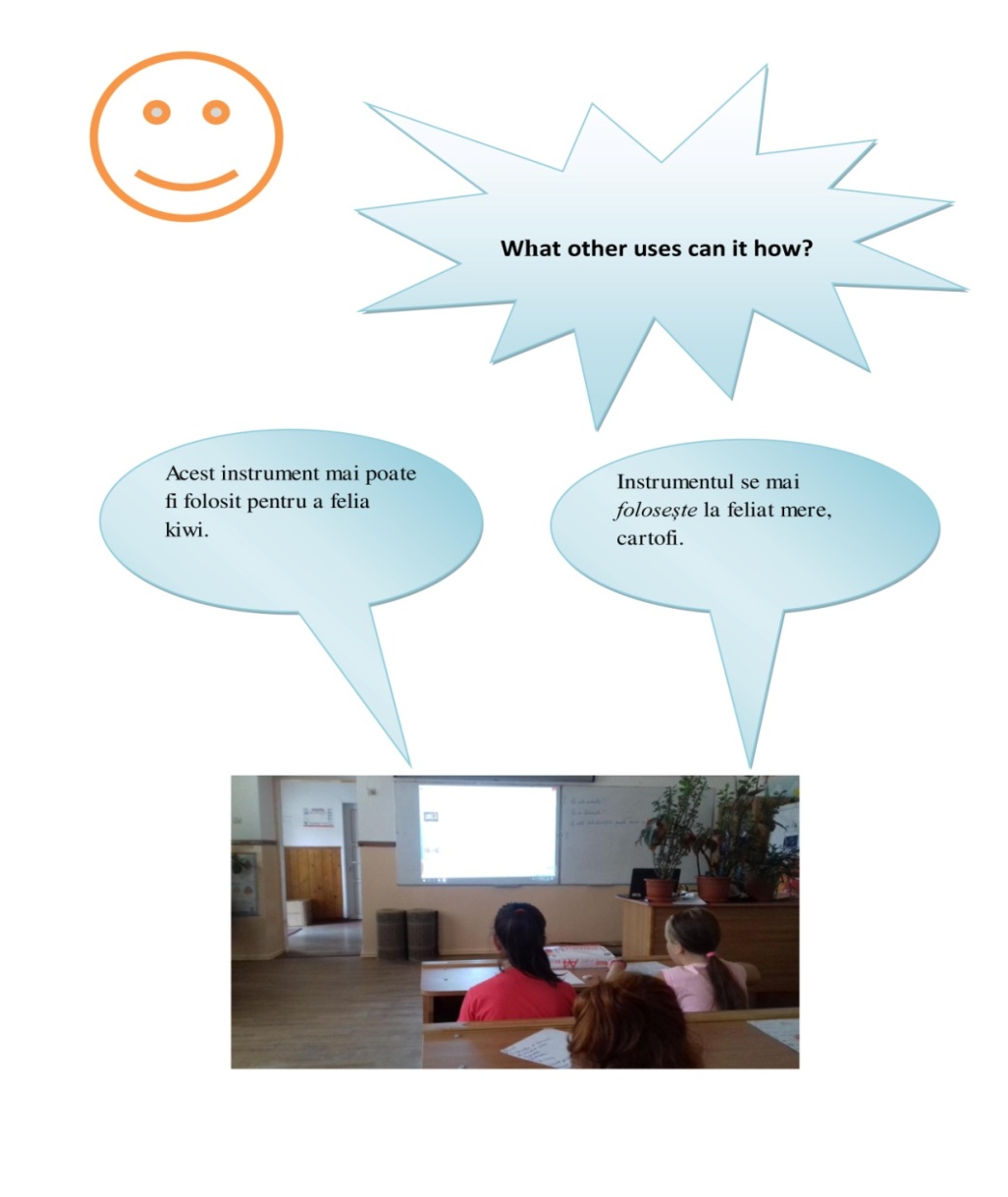 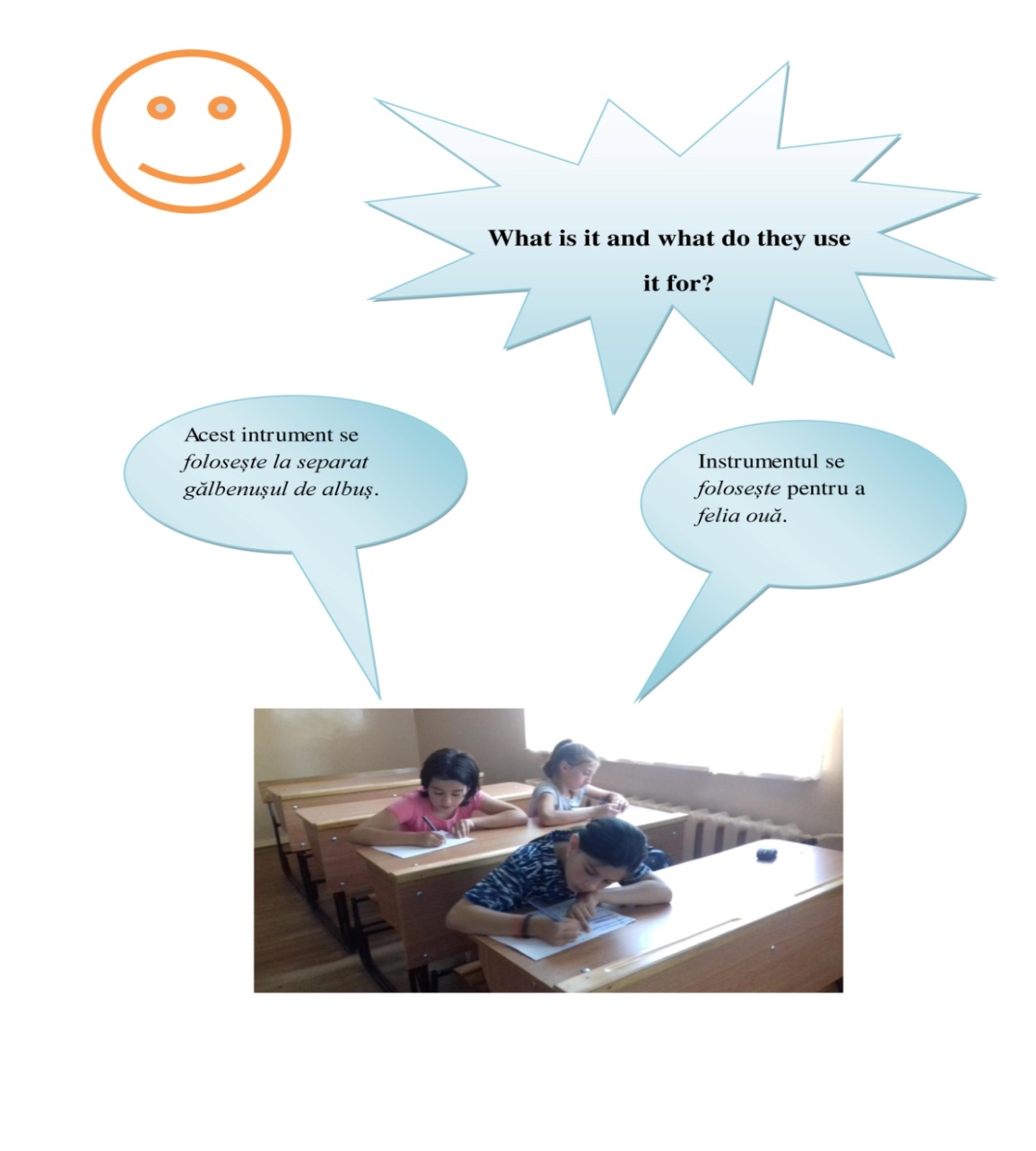 Pictures with the students and their answers in Romanian
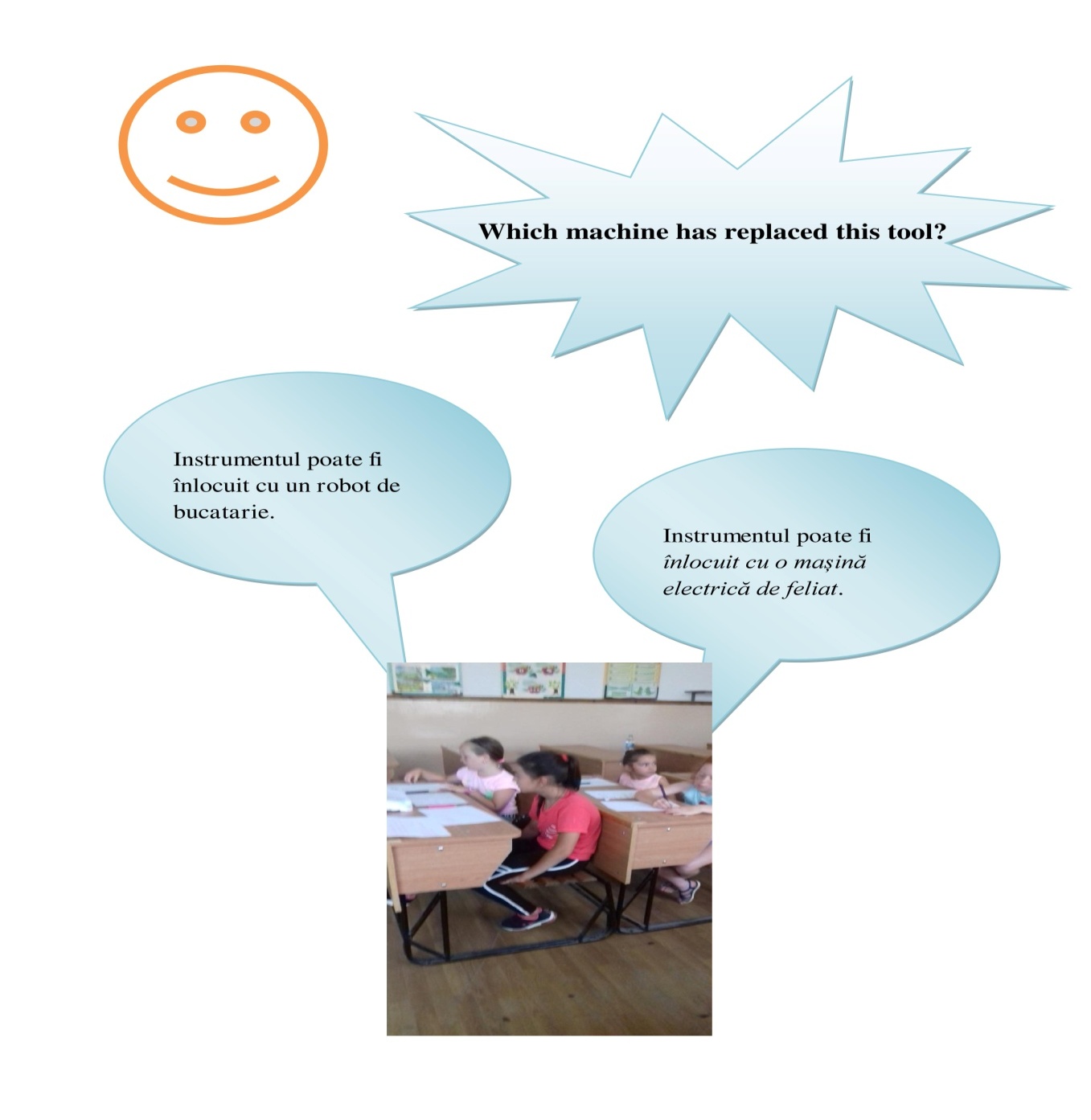 The object proposed by Ireland
The students’answers to the partners’questions
What is it and what do they use it for?
What other uses can it have?
Which machine has replaced this tool?
This instrument is used for spinning muffins or to spread cake sheets. This tool can also be used to spin in broth, squash or spread pizza sheets. The instrument can be replaced with a mixer.
Pictures with the students and their answers in Romanian
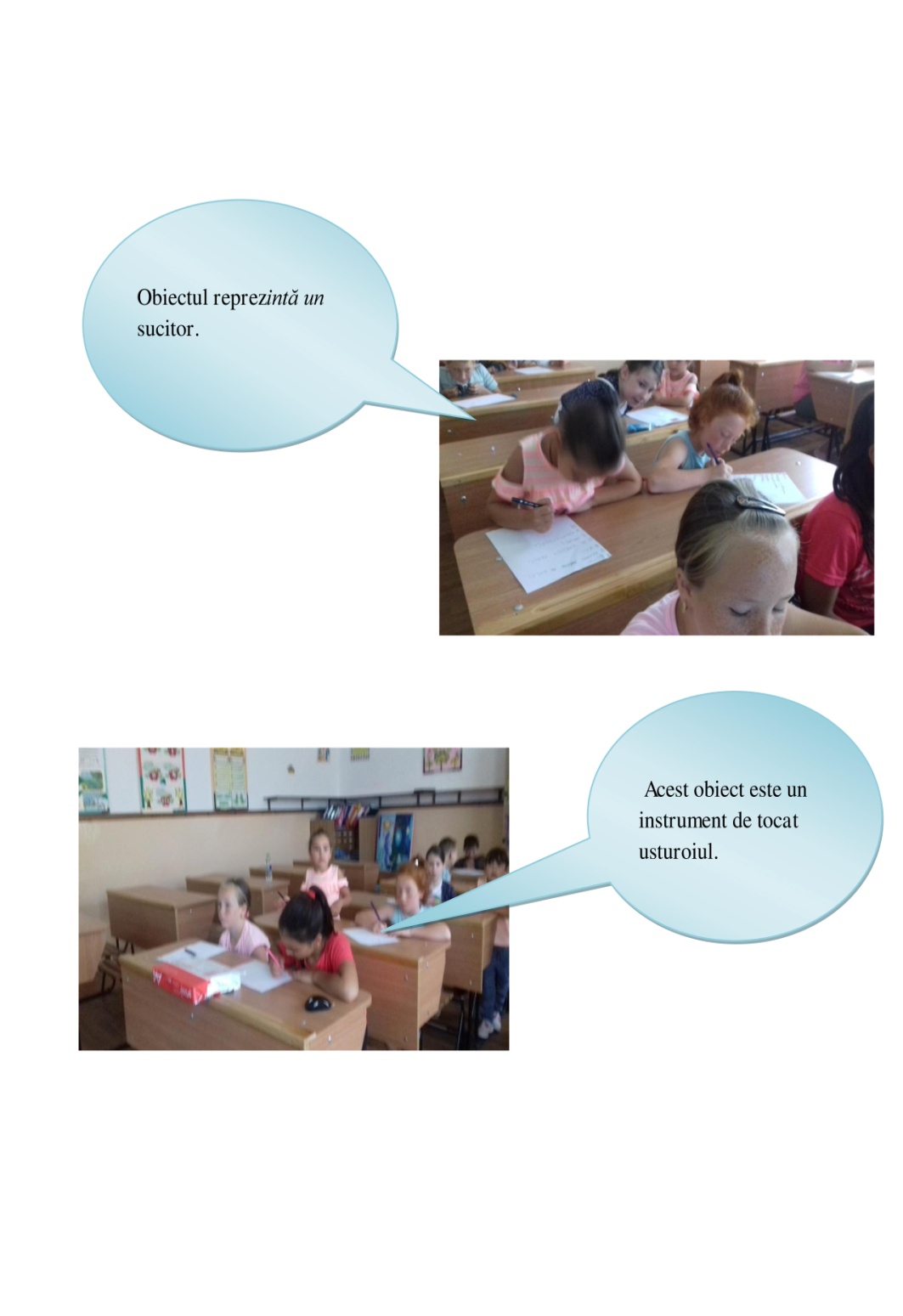 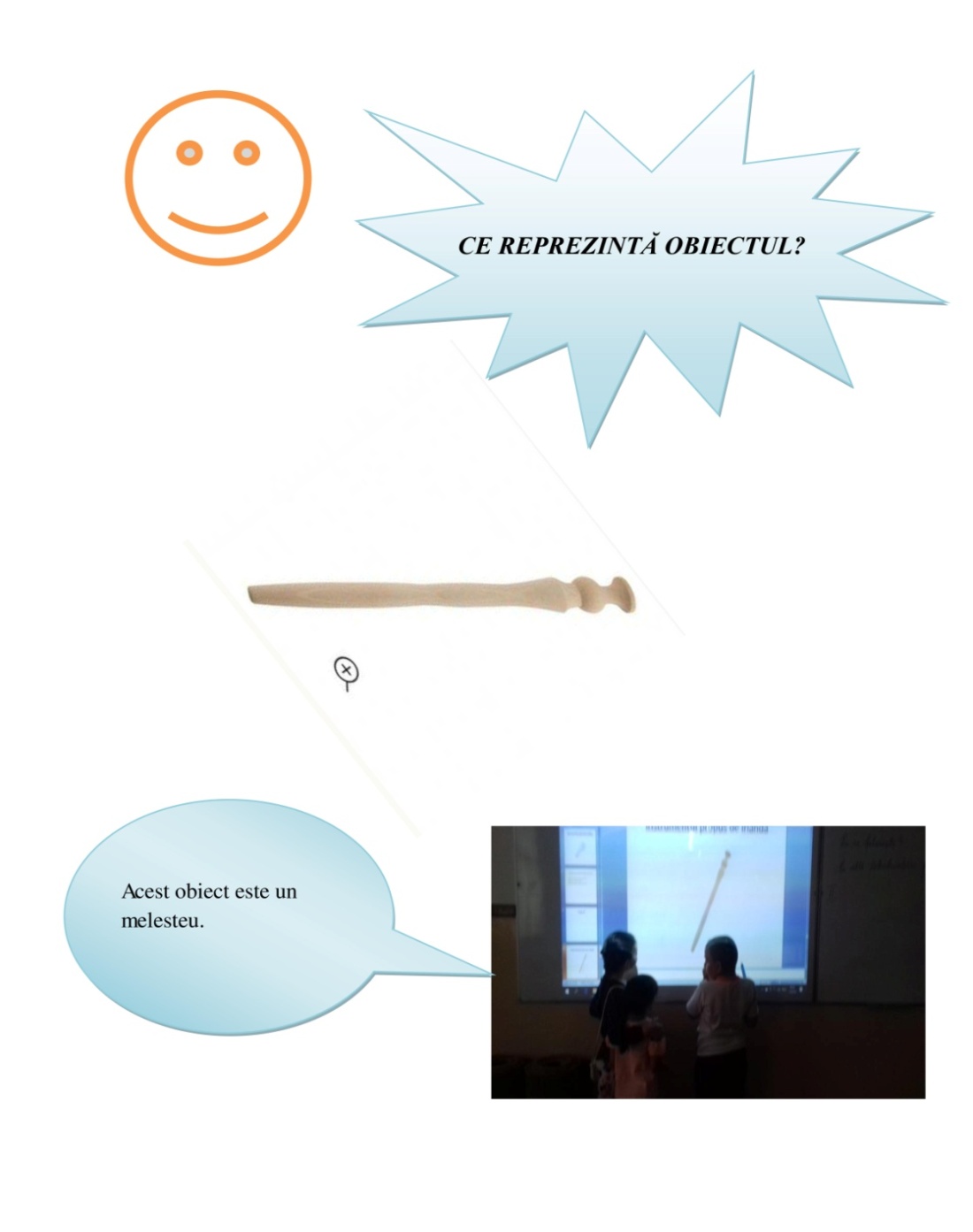 Pictures with the students and their answers in Romanian
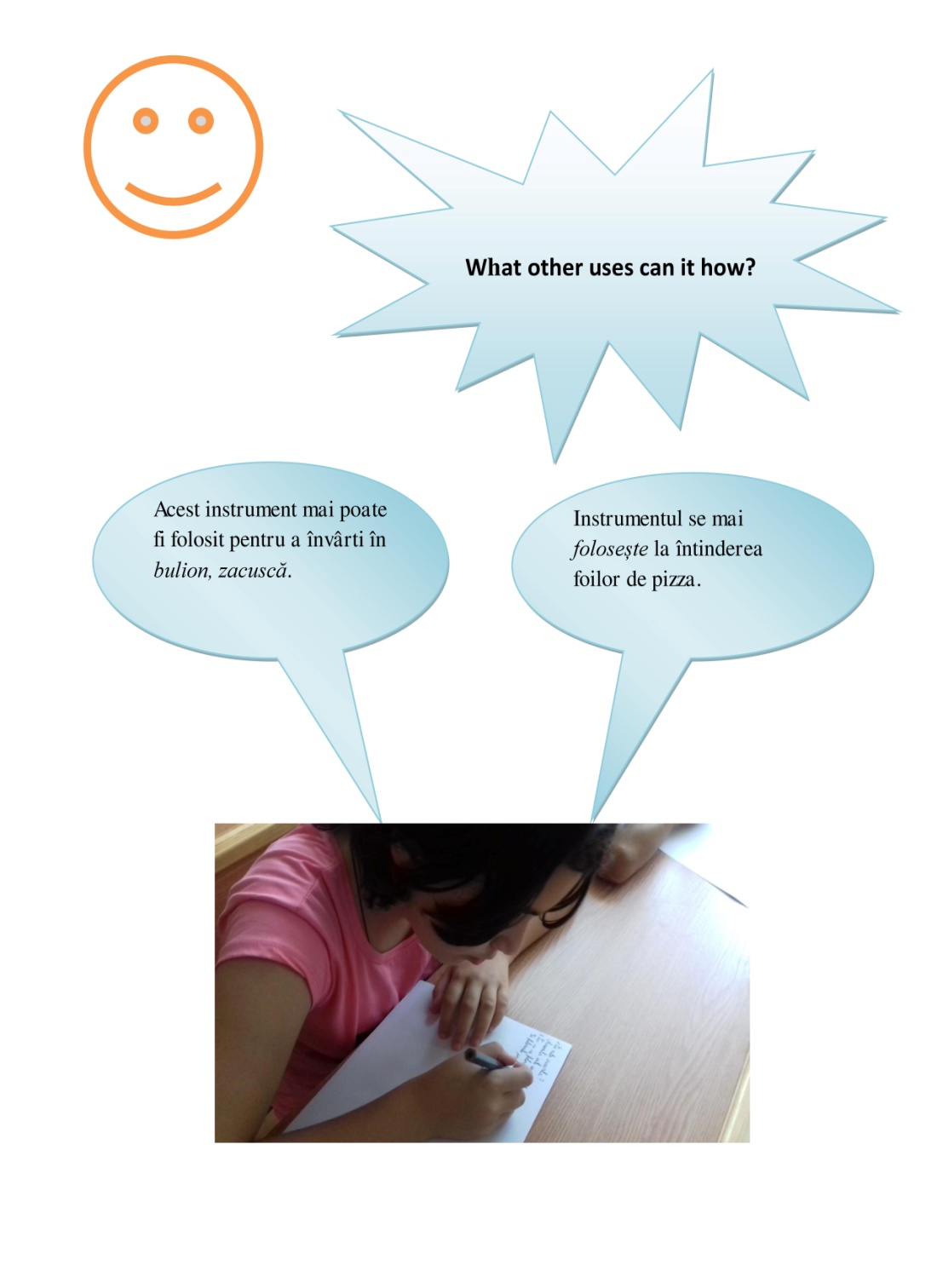 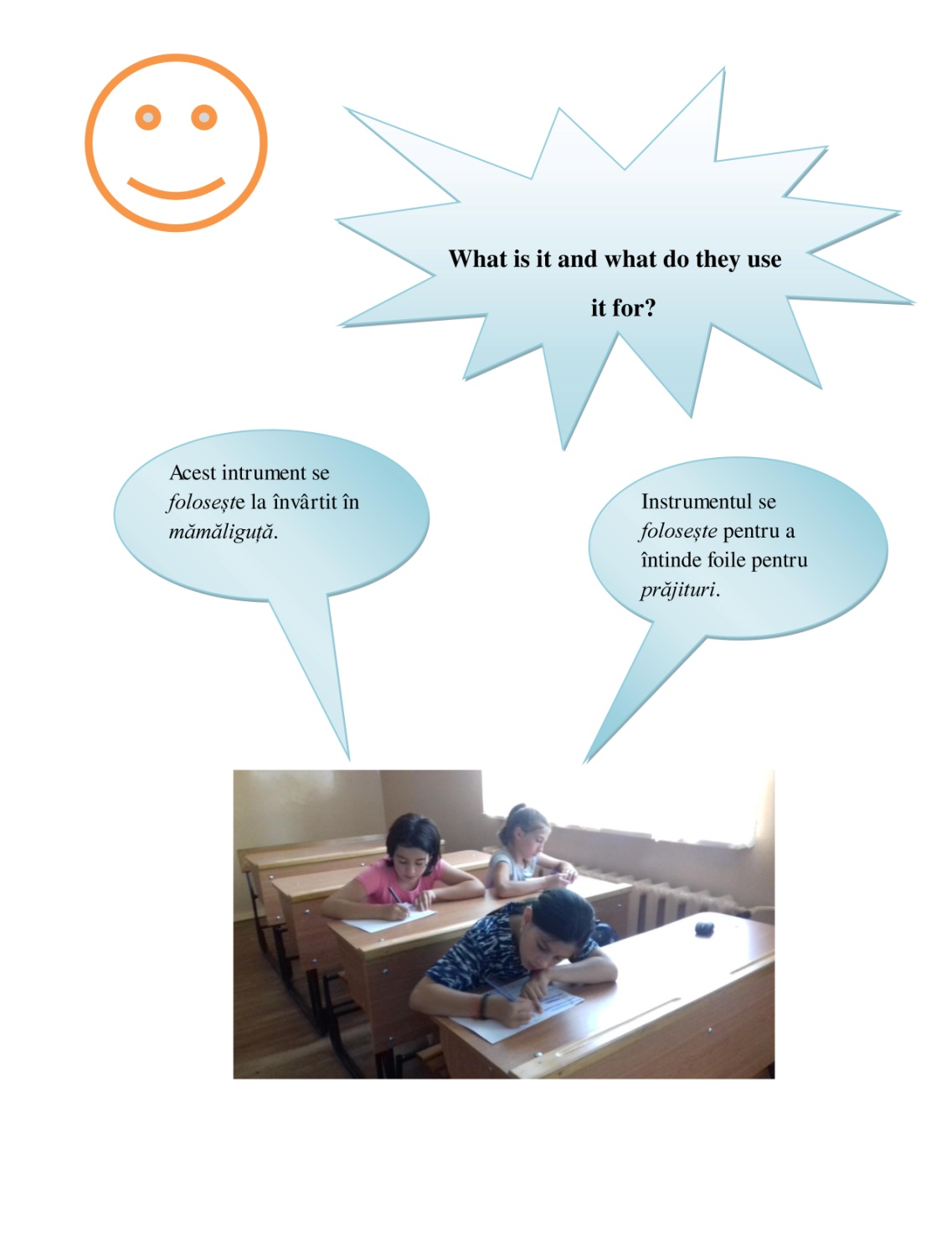 Pictures with the students and their answers in Romanian
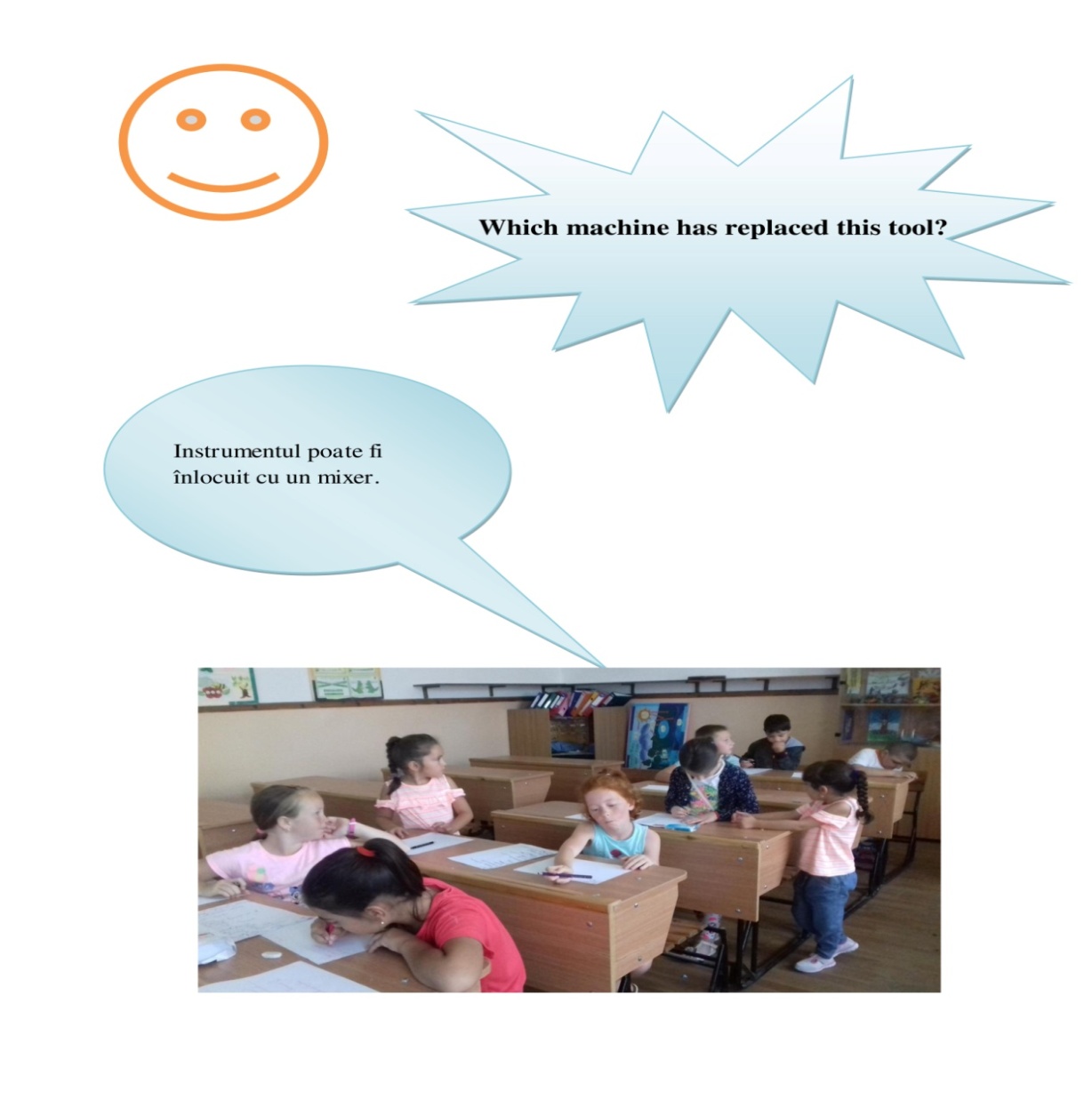